Национальная одежда
Русские
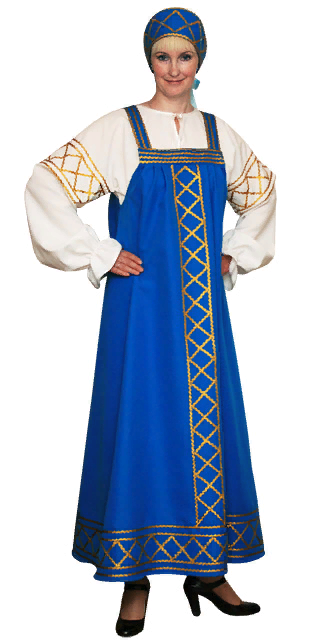 Татары
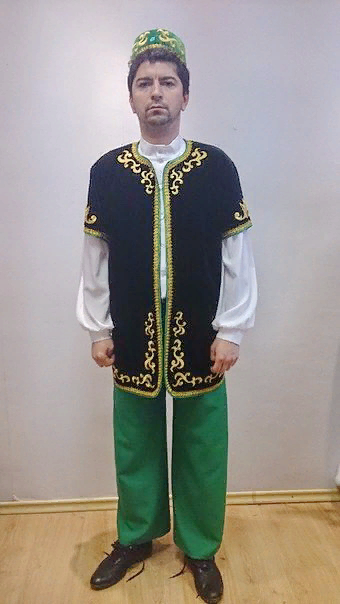 Грузины
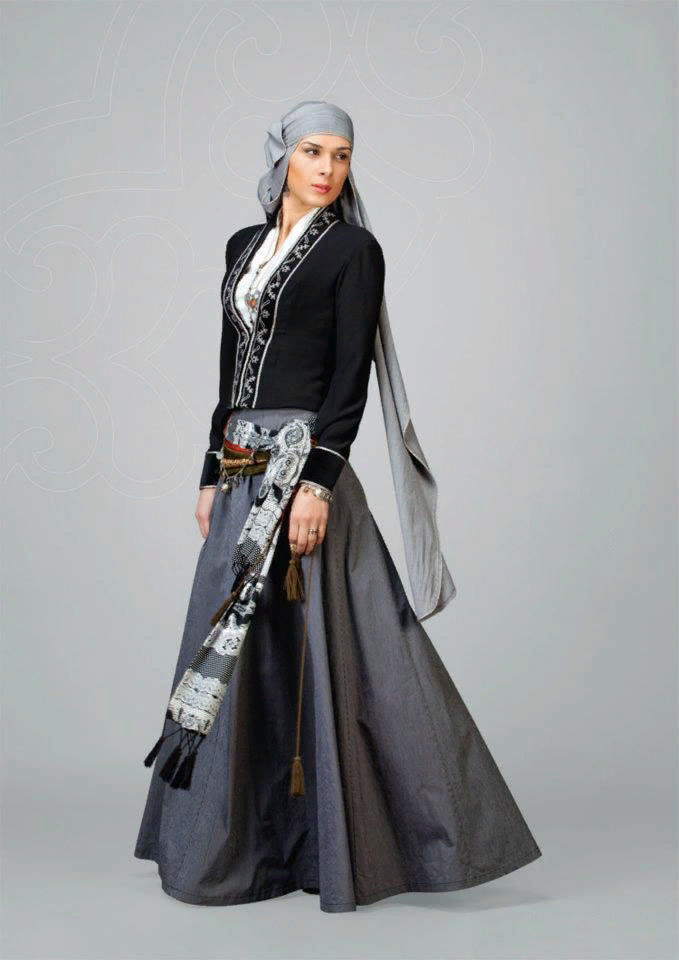 Казаки
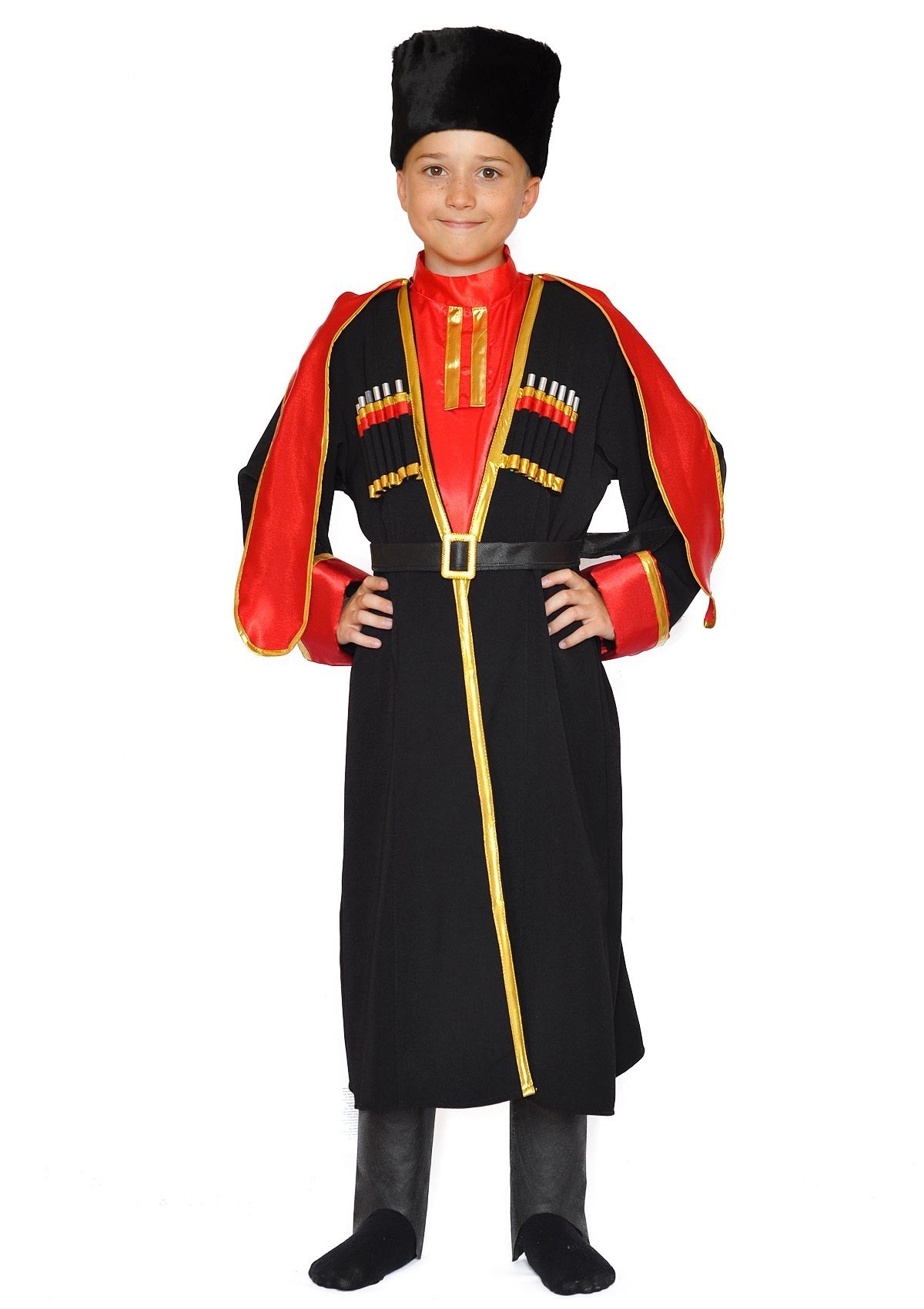 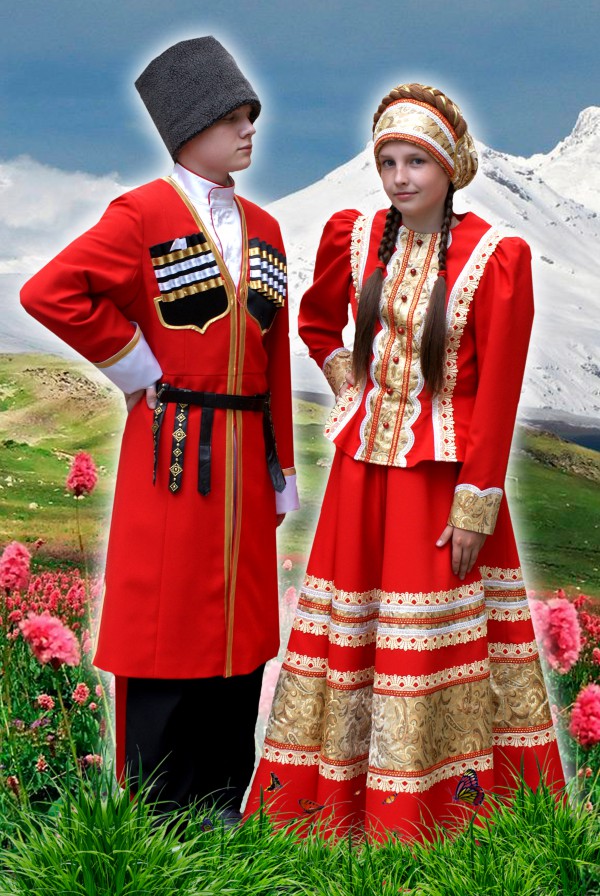 Шотландцы
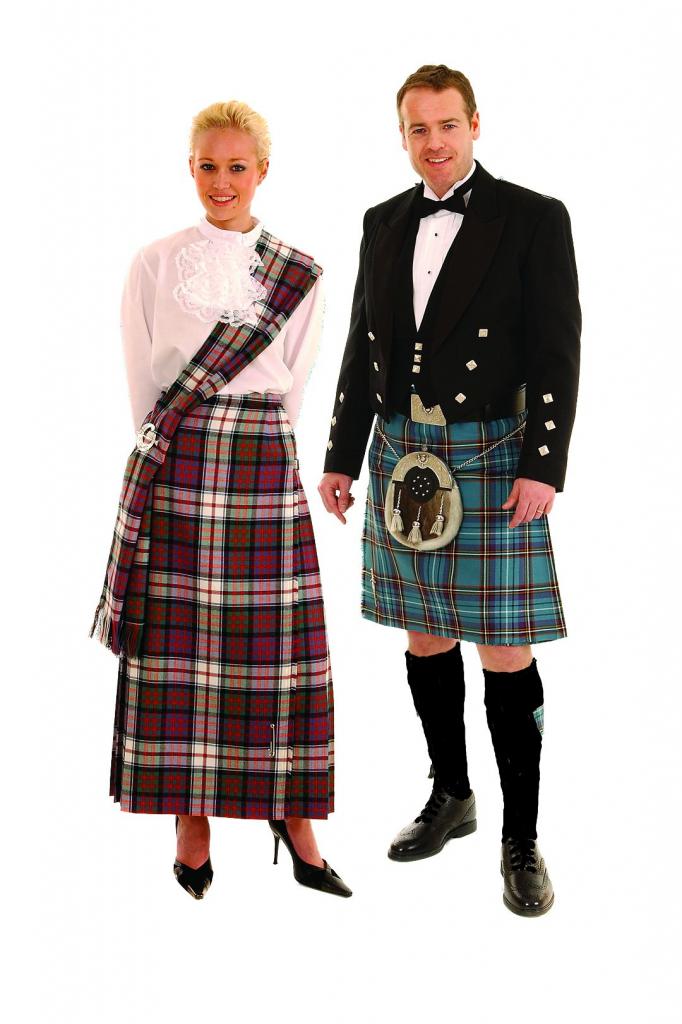 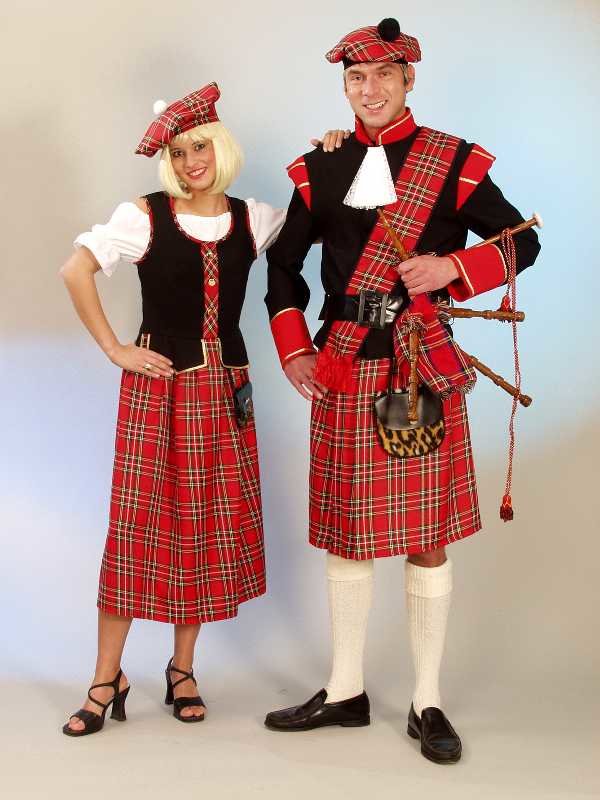 Испанцы
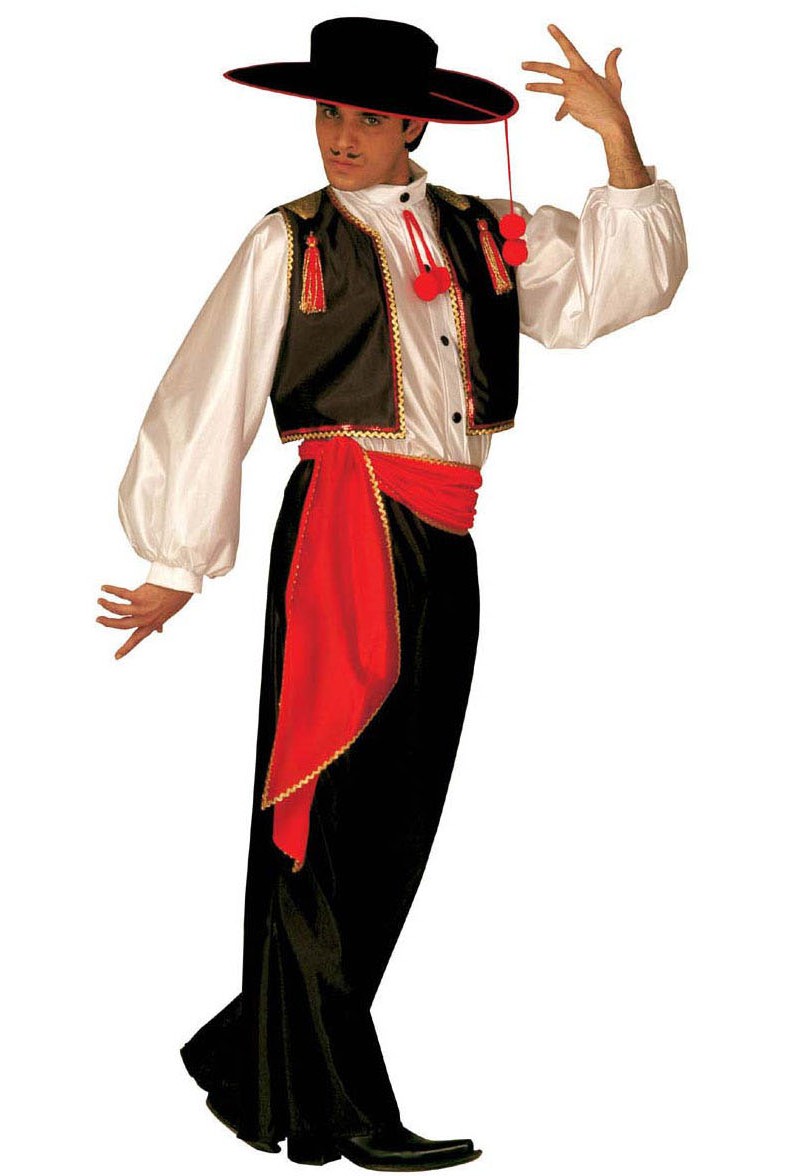 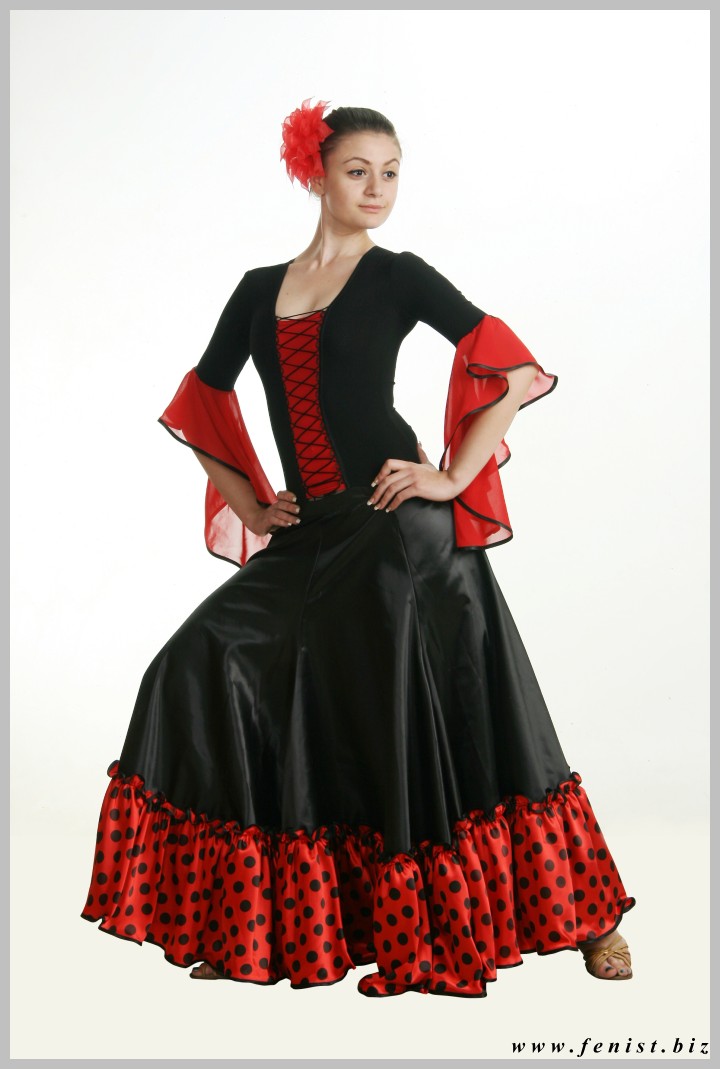 Норвежцы
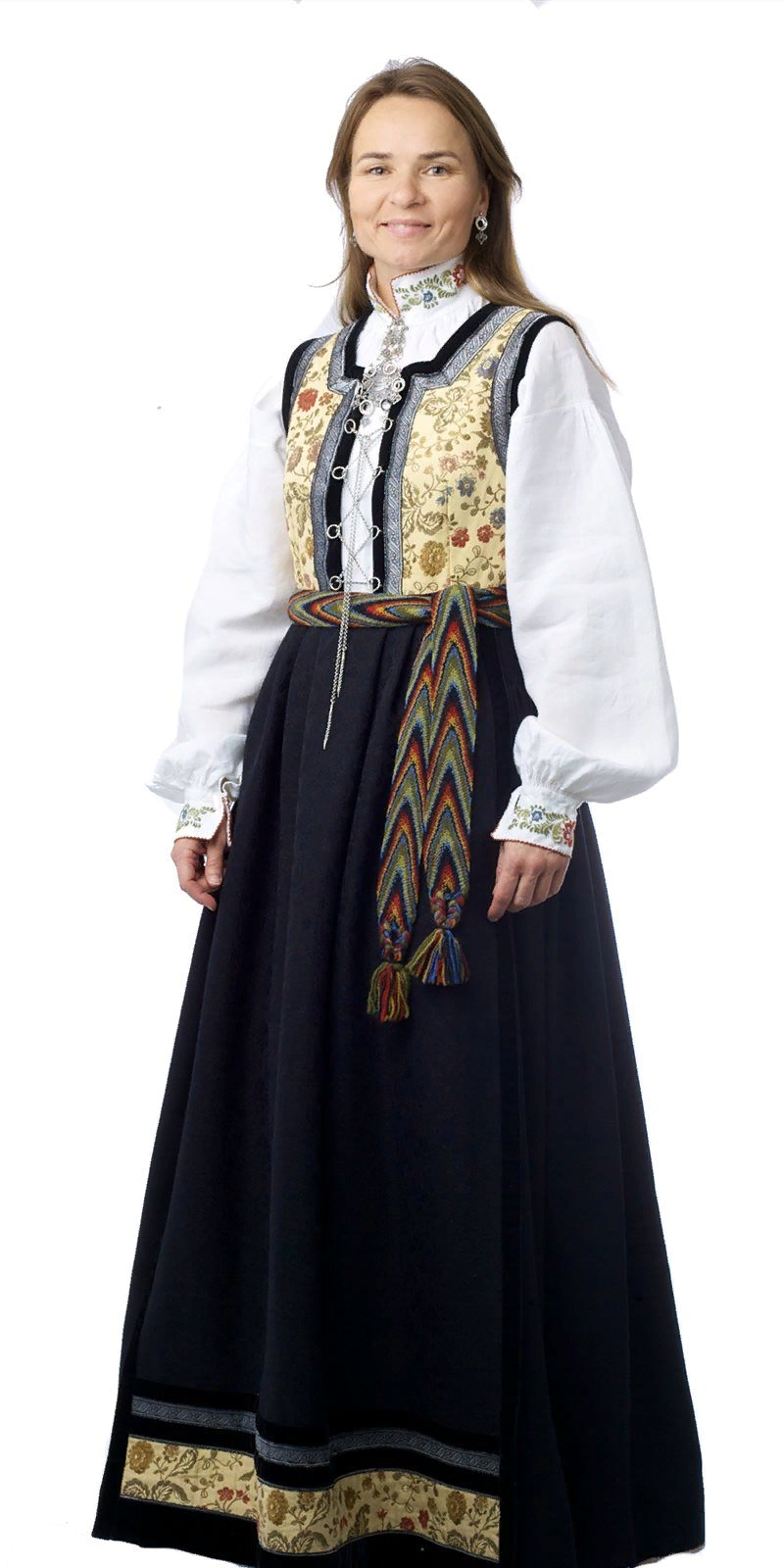 Китайцы
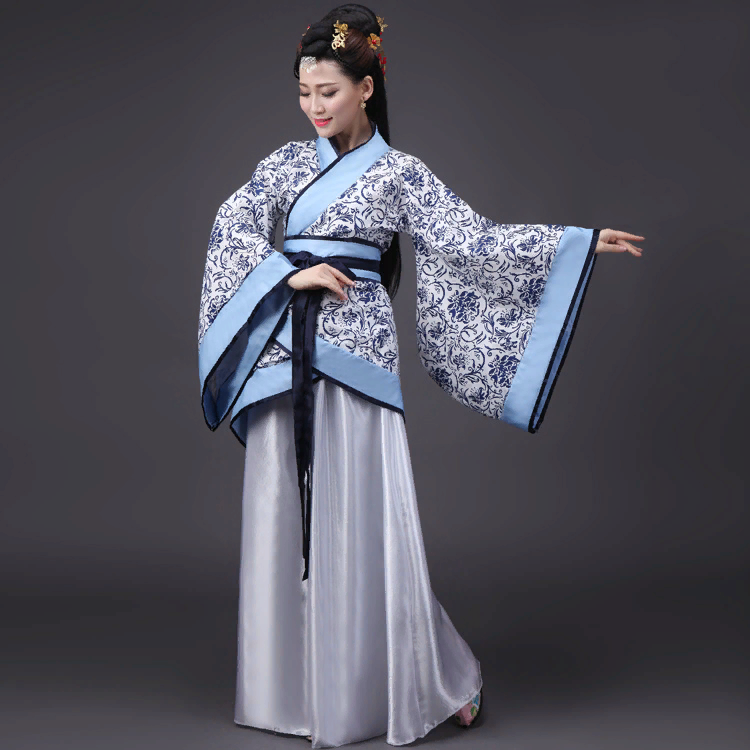